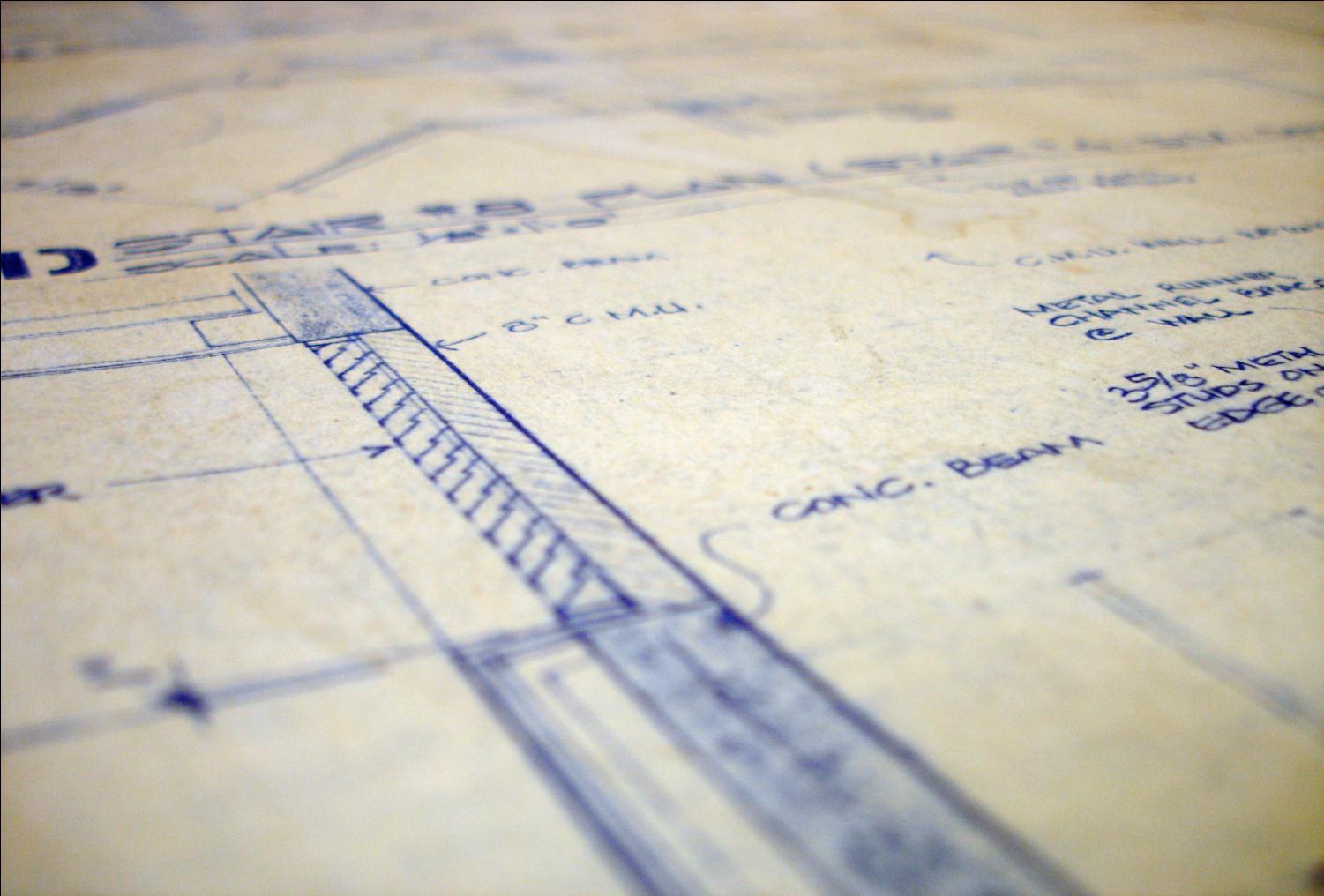 E/ECA/STATCOM/4/4
The implementation of the 2008
System of National Accounts in Africa
How far have we come?
Joe de Beer
Deputy Director-General for Economic Statistics
Statistics South Africa
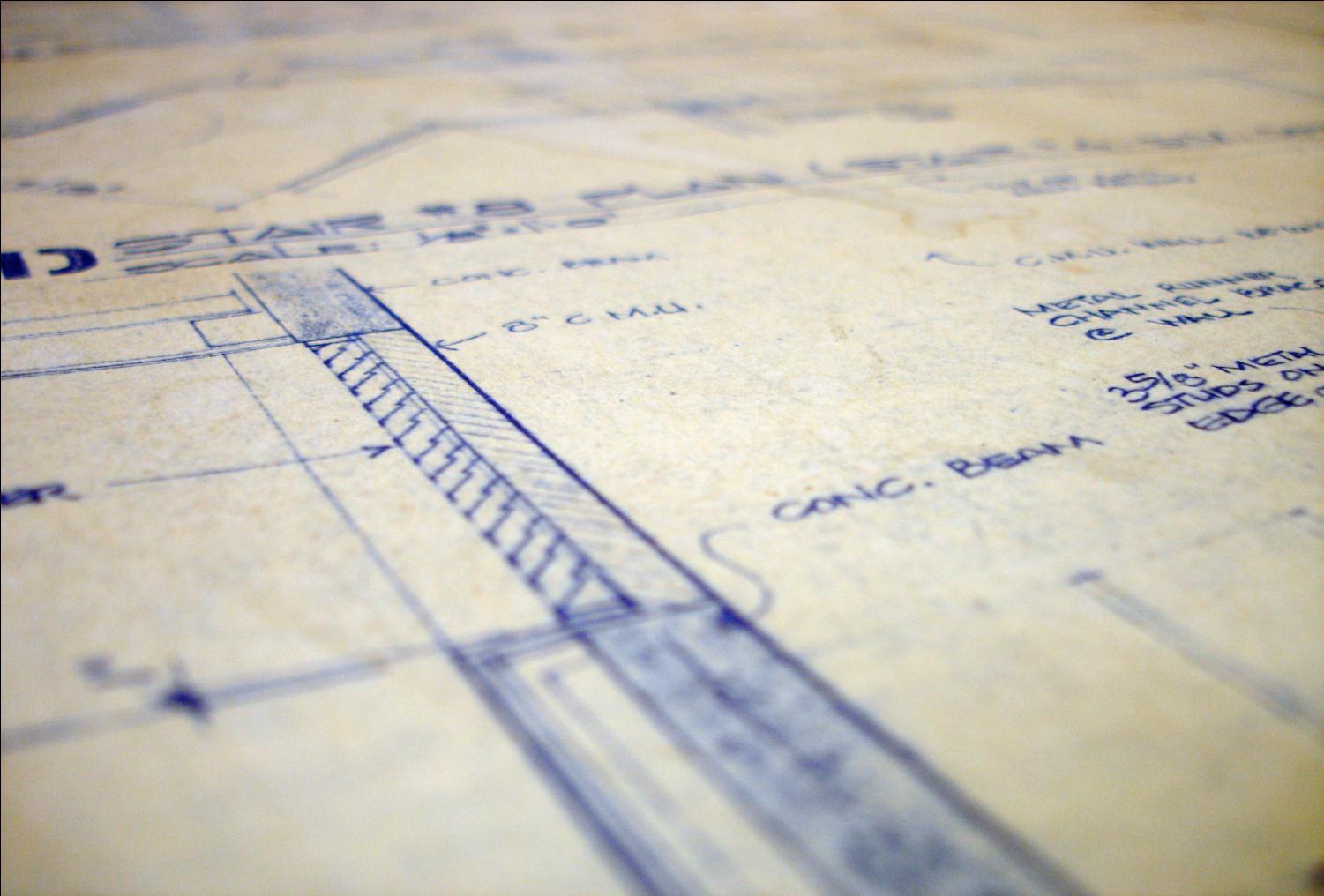 Introduction
Introduction
developed by the
African Group on National Accounts 
under the umbrella of the 
Statistical Commission for Africa
The African Strategy for the Implementation of the 2008 SNA
Objective
Implementation of 2008 SNA in all African countries
Aim
overcome statistical weaknesses by brining together all African countries to work together to implement SNA 2008
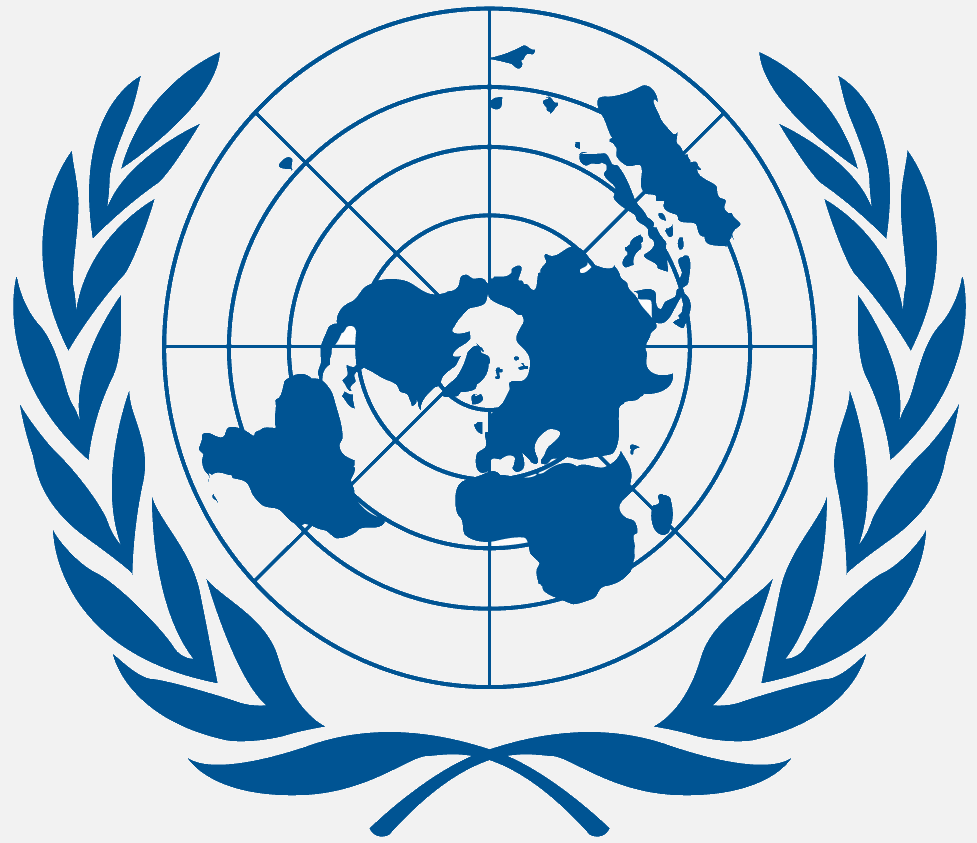 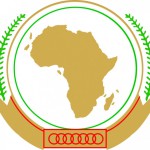 United Nations Economic Commission for Africa
African Union Commission
Major roll players
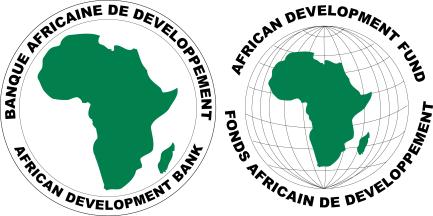 African Group on National Accounts
African Development  Bank
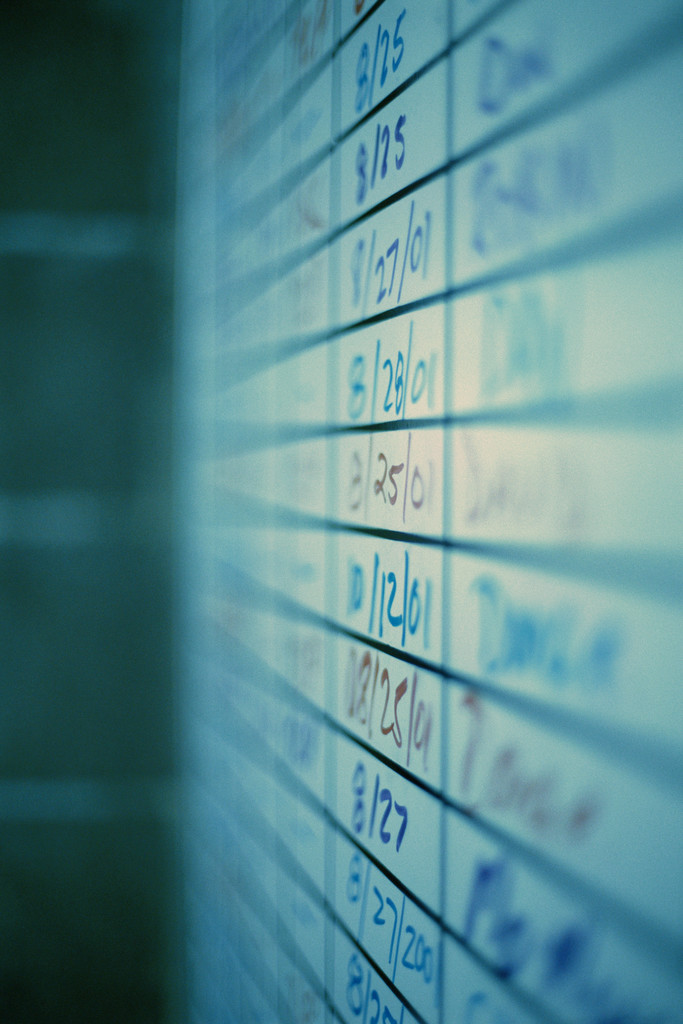 A brief history of where we have come from
Call for implementation
Timeline
2014
2015
2012
2013
2011
5th meeting of the Committee of Directors General of National Statistics Offices of African countries
Call to implement the project
Call for implementation
Timeline
2014
2015
2012
2013
2011
Assessment completed
Problem areas identified and interventions proposed
Limited resources
Weak capacity 
Unharmonious systems
Inconsistent  coverage
Early stages
1st version discussed
Call for implementation
Timeline
2014
2015
2012
2013
2011
Assessment completed
9th meeting of the African Group on National Accounts
1st version of project document discussed
Document outlines key activities and timelines
1st version discussed
Call for implementation
Timeline
2014
2015
2012
2013
2011
Assessment completed
2nd version scrutinised
10th meeting of the African Group on National Accounts
2nd version of project document scrutinised
Document endorsed and adopted
Secretariat asked to amend and finalise document
1st version discussed
Final version adopted
Call for implementation
Timeline
2014
2015
2012
2013
2011
Assessment completed
2nd version scrutinised
3rd meeting of the Statistical Commission for Africa
Final version of project document adopted
African countries asked to work together to adopt 2008 SNA

     5th AU-ECA Joint Annual Meeting
Document endorsed and adopted
1st version discussed
Final version adopted
Call for implementation
Timeline
2014
2015
2012
2013
2011
Assessment completed
Agreement on a phased approach
2nd version scrutinised
Special session of the African Group on National Accounts
Five-year African project would be carried out in a phased approach
14 activities identified
1st version discussed
Final version adopted
Call for implementation
Timeline
Launch!
2014
2015
2012
2013
2011
Assessment completed
Agreement on a phased approach
2nd version scrutinised
11th Meeting of the African Group on National Accounts
List of activities increases to 17
Document outlines governance structure
Launch of the implementation of the project
Detailed calendar of phase 1 activities
Development of a project implementation plan
Expected accomplishments and outcomes
Country plan and actions
Improved capacities
Technical assistance
Institutional strengthening
Compiling documents
Increased resources
Advocacy campaign
Organise meetings
Establish secretariat
Completion of phase 1
Further assessment
Monitoring & evaluation
Produce reports
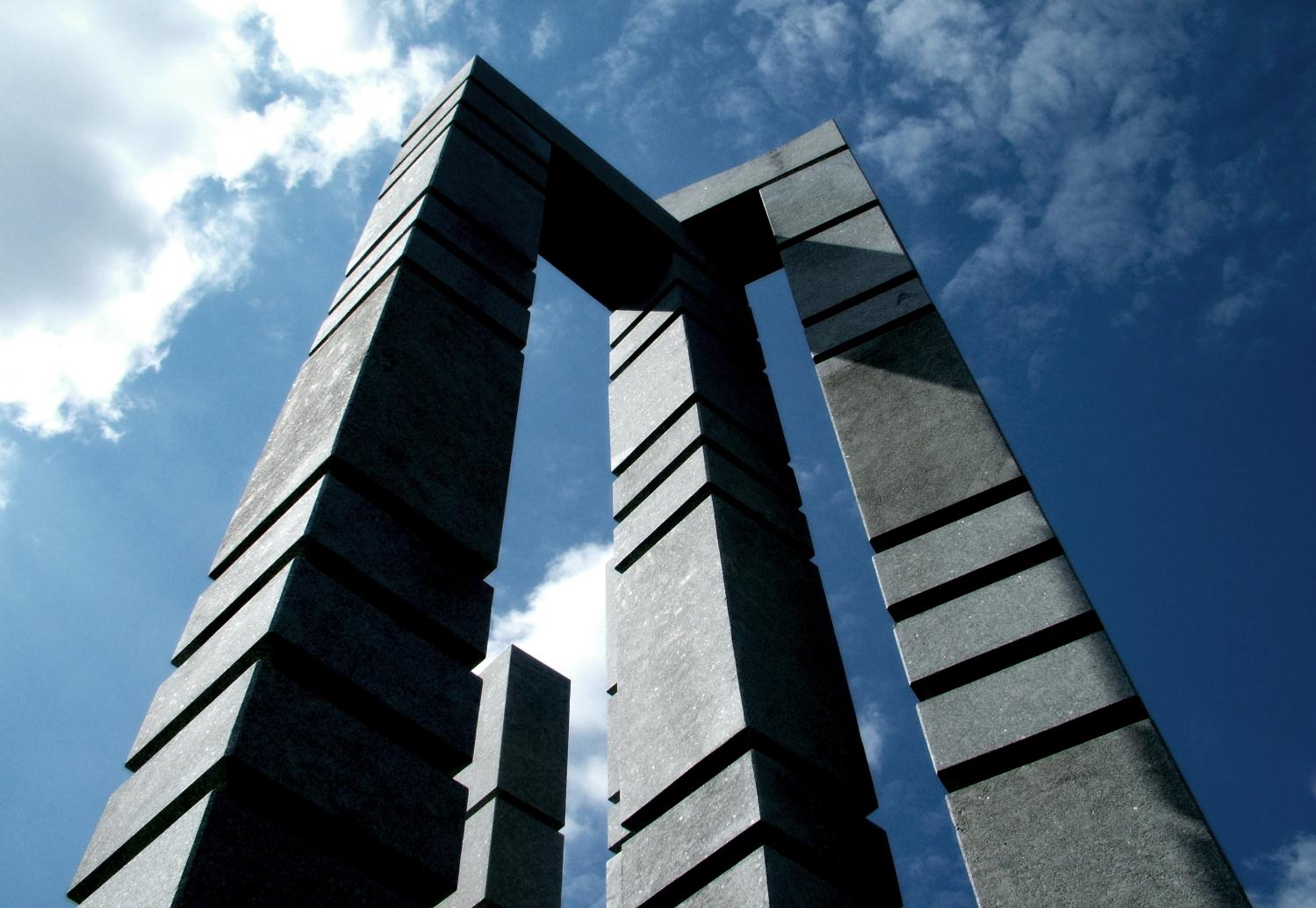 The six pillars
Pillar 1: Country plans and actions
Allows member states to align 2008 SNA with African statistical strategies and macroeconomic priorities
Pillar 2: Technical assistance (AfDB)
Strengthen statistical institutions and the capacity of national statistics systems
Adopt IT tools, conduct seminars and training workshops
Pillar 3: Institutional strengthening (Afristat and RECs)
Develop and strengthen coordination structures and systems
Pillar 4: Technical documents (ECA)
Serve as operational guides for the compilation of national accounts
Development of a guidebook and handbook
Pillar 5: Advocacy campaign (AUC)
Organised at a continental, regional and national levels
Pillar 6: Coordination, monitoring, evaluation and reporting 
Close monitoring of the project implementation plan
Production and dissemination of monitoring and evaluation reports
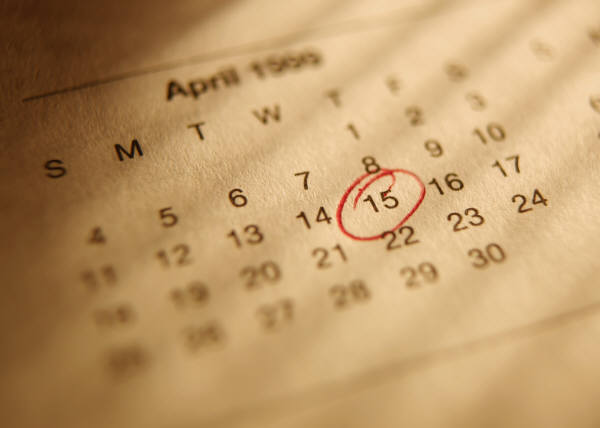 Upcoming activities and the way forward
1st version discussed
Final version adopted
Call for implementation
Timeline
Launch!
2014
2015
2012
2013
2011
Assessment completed
Agreement on a phased approach
Assessment of implementation
2nd version scrutinised
Meeting of the Continental Steering Committee 
- December 2014-
Review and assess project progress
Provide guidance in 2008 SNA implementation
Oversee overall coordination of the project
1st version discussed
Final version adopted
Call for implementation
Timeline
Launch!
2014
2015
2012
2013
2011
Assessment completed
Agreement on a phased approach
Assessment of implementation
2nd version scrutinised
Country progress on SNA2008 implementation - December 2014
1st version discussed
Final version adopted
Call for implementation
Timeline
AGNA meeting
Launch!
2014
2015
2012
2013
2011
Assessment completed
Agreement on a phased approach
Assessment of implementation
2nd version scrutinised
African Group on National Accounts
- First half of 2015
Next meeting of African Group on National Accounts
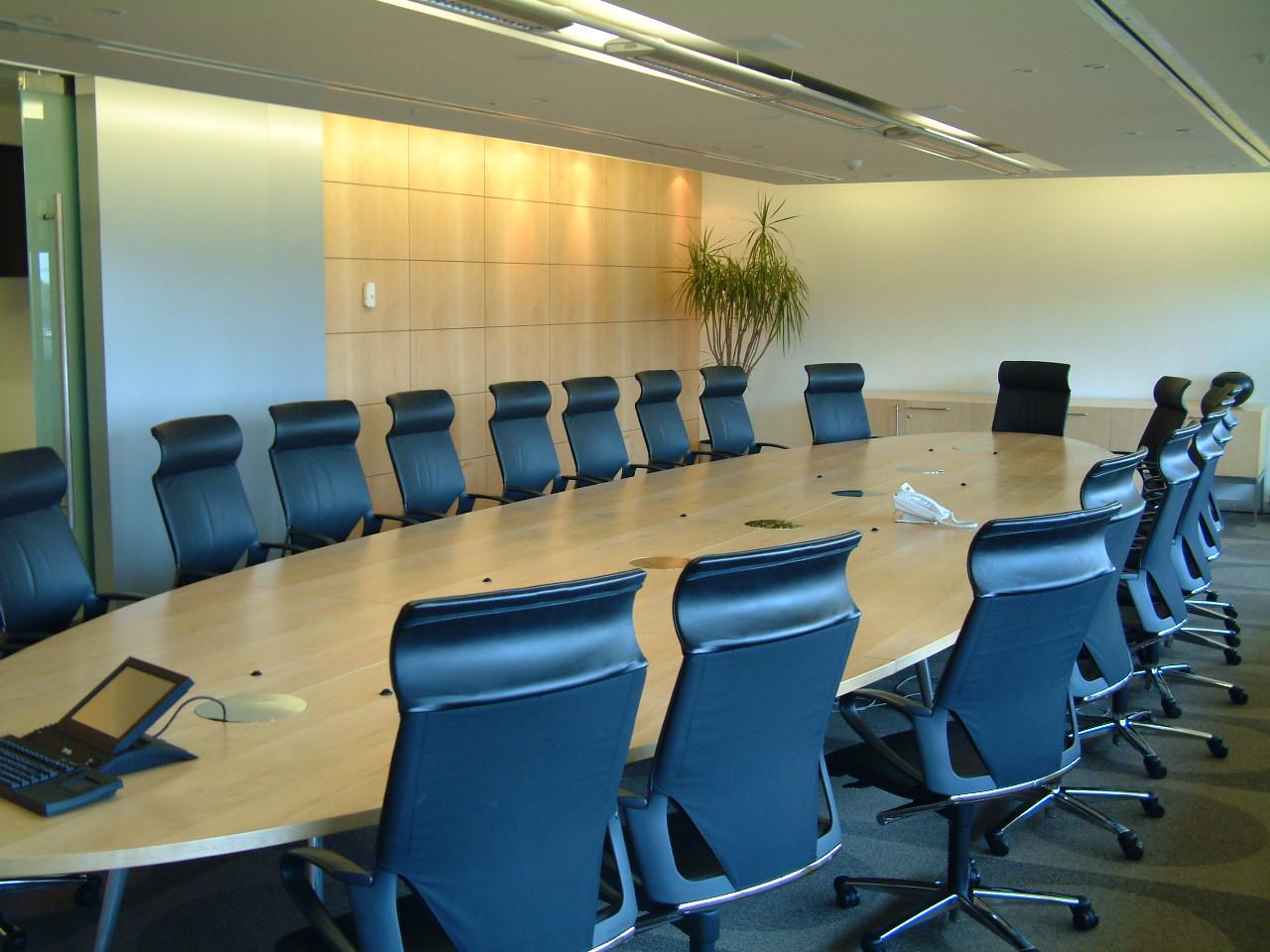 Points for discussion
You are invited to:
Express views on the activities undertaken in implementing the 2008 SNA
Provide guidance on how to strengthen implementation activities
Provide guidance on how to strengthen the reporting framework
Express views on resource mobilization for the implementation of phase 1 activities